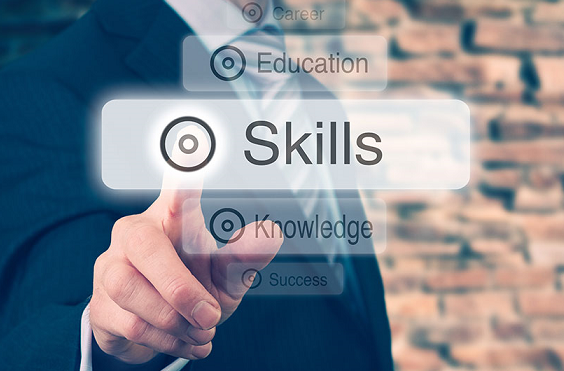 MODULE  5New Methods & Practices
5.4. European Transparency & Recognition
THE EUROPEAN EDUCATION AREA
Education is at the heart of the European way of life, strengthening social market economy and democracy with freedom, diversity, human rights and social justice.
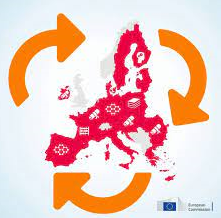 [Speaker Notes: The European Education Area
In her Political Guidelines, Commission President von der Leyen committed to making the New European Education Area a reality by 2025. Education is the foundation for personal fulfilment, employability, and active and responsible citizenship. The right to quality and inclusive education, training and lifelong learning is proclaimed in the European Pillar of Social Rights as its first principle. The Union is resetting its growth strategy, based on sustainability, with green and digital transitions as its transformative drivers. Education is at the heart of the European way of life, strengthening social market economy and democracy with freedom, diversity, human rights and social justice.
Investing in education, training and the effective use of skills will be crucial to support Europe’s economic and social prosperity.]
WHAT HAS BEEN ACHIEVED?
The European Education Area is rooted in decades of education cooperation at EU level. The strategic framework for European cooperation in education and training (ET 2020) helped building trust and mutual understanding that supported the first European Education Area initiatives, national reforms, and facilitated the education and training community’s response to the Covid-19 pandemic. 
Cooperation until now achieved already significant results with empowering teachers, improving general education, adapting to the digital transformation, or setting new principles for improving VET.
RESULTS UP TO NOW
[Speaker Notes: Almost 95% of children attend early childhood education from the age of 4. This extremely important phase of education can now pull its full weight on quality standards, particularly for children from disadvantaged backgrounds.
Tertiary educational attainment of young adults had a massive expansion over the past decade, bringing the EU even beyond the 40% target set in 2009. Higher educational attainment correlates with better chances to find and maintain work, higher earnings, and greater participation in democratic life.
The proportion of youth leaving education without an upper secondary diploma and no longer in training declined from 14% in 2009 to 10.2% in 2019 and hence practically met the EU target of 10%. This achievement helps combat the low skill trap for young adults.
The EU did not achieve its target to reduce the share of 15-year-olds achieving low levels of reading, maths and science to less than 15% by 2020. The EU as a whole is lagging behind in all three domains: more than one in five 15-year olds cannot complete simple tasks in these subjects, and the results are strongly correlated with socioeconomic status.
The employment rate of recent graduates rose to 80.9% in 2019, signalling a steady recovery from the record-low 74.3% registered in 2013 and nearing the 82% EU target.
In part hindered by the fallout from the financial crisis, adult participation in learning did not reach 15% target but has risen to 10.8% in 2019, with large differences between Member States.]
WHAT LIES AHEAD
The New Strategic Agenda for the EU for 2019 – 2024 adopted by the European Council on 20 June 2019 stresses that Member States “must step up investment in people’s skills and education”.
The Commission proposes to consolidate ongoing efforts and further develop the European Education Area along six dimensions.
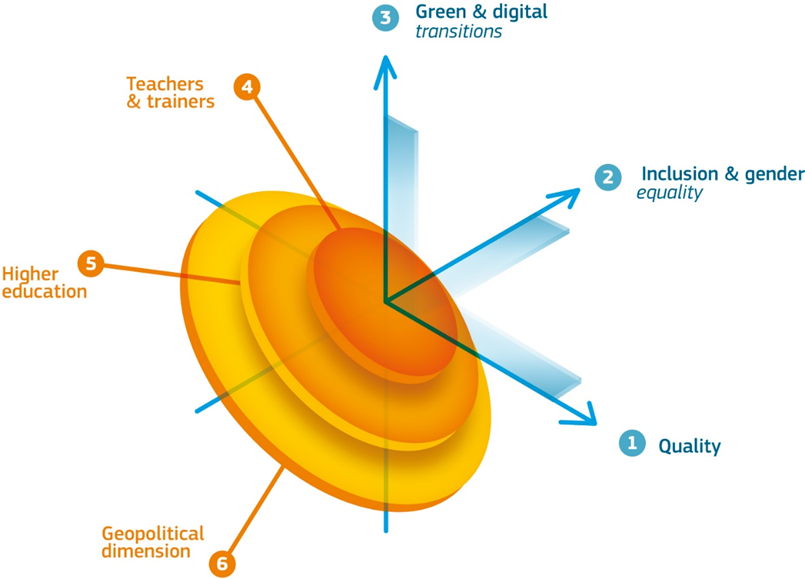 In this context, transparency and recognition of skills & qualifications are of vital importance
A. Recognition based on professional experience
Professionals working in the craft, commerce or industry sectors may qualify for the automatic recognition of professional qualification in another EU country.
There are two ways of getting your qualifications recognised:
automatic recognition;
 mutual recognition – applies for qualifications on the basis of the general system.
[Speaker Notes: In this context, transparency and recognition of skills & qualifications is of vital importance
Recognition based on professional experience
Professionals working in the craft, commerce or industry sectors may qualify for the automatic recognition of professional qualification in another EU country.
There are two ways of getting your qualifications recognised:
automatic recognition – applies for qualifications on the basis of professional experience. The required minimum duration and nature of the professional experience are laid down in Directive 2005/36/EC on the recognition of professional qualifications, Articles 17 19.
mutual recognition – applies for qualifications on the basis of the general system.
If the authorities of the host country find significant differences between the training acquired in your country of origin (including your professional experience) and that required for the same work in the host country, they may ask you to complete a traineeship or aptitude test.]
B. General system
The general system of recognition enables workers to have their professional qualification recognised in another EU country.

The host country
recognises qualifications when the applicant has full access to the same profession in the home country
grants recognition to professionals whose profession is not regulated in the country of origin but who have worked full-time in that profession for one year in the past 10 years
may in both of the above circumstances impose compensatory measures such as an adaptation period of up to three years or an aptitude test when there are substantial differences in education.
C. Temporary mobility
The rules for temporary mobility are set out in chapter II of Directive 2005/36/EC. The rules apply to the temporary or occasional nature of activities of a self-employed or an employed person in another EU country.
[Speaker Notes: Temporary mobility
The rules for temporary mobility are set out in chapter II of Directive 2005/36/EC. The rules apply to the temporary or occasional nature of activities of a self-employed or an employed person in another EU country.
The host EU country
assesses the temporary mobility on a case by case basis (duration of activity, frequency, regularity, continuity)
may require a written declaration in advance (see the declaration system in various EU countries on the scoreboard on the Professional Qualification Directive, 80 kB)
may check the professional qualification before the professional can provide services for the first time. This applies when the profession in question has public health or safety implications and does not benefit from automatic recognition under Chapter III of the directive
may provide for automatic temporary registration or pro forma membership on the basis of the declaration made in advance
may require the service provider to supply the recipient of the service with certain information
requires the professional to inform the public social security bodies in advance or, in an urgent case afterwards, of the services provided]
ESCO
ESCO is the multilingual classification of European Skills, Competences, and Occupations. ESCO is part of the Europe 2020 strategy.
The ESCO classification identifies and categorises skills, competences, and occupations relevant for the EU labour market and education and training. It systematically shows the relationships between the different concepts.
MICRO-CREDENTIALS
On 16 June 2022, the Council of the European Union (EU) adopted a Recommendation on a European approach to micro-credentials for lifelong learning and employability. The Recommendation seeks to support the development, implementation and recognition of micro-credentials across institutions, businesses, sectors and borders.
Micro-credentials certify the learning outcomes of short-term learning experiences, for example a short course or training. They offer a flexible, targeted way to help people develop the knowledge, skills and competences they need for their personal and professional development.
[Speaker Notes: On 16 June 2022, the Council of the European Union (EU) adopted a Recommendation on a European approach to micro-credentials for lifelong learning and employability. The Recommendation seeks to support the development, implementation and recognition of micro-credentials across institutions, businesses, sectors and borders.
An effective culture of lifelong learning is key to ensuring that everyone has the knowledge, skills and competences they need to thrive in their personal and professional lives.
Micro-credentials certify the learning outcomes of short-term learning experiences, for example a short course or training. They offer a flexible, targeted way to help people develop the knowledge, skills and competences they need for their personal and professional development.
Shorter forms of learning opportunities than traditional qualifications, such as micro-credentials, are being developed rapidly across Europe and around the world. These opportunities are made available by a wide variety of public and private providers in response to the demand for more flexible, learner-centred forms of education and training. They also have the potential to offer education and training opportunities to a wider range of learners, including disadvantaged and vulnerable groups.
However, without common standards ensuring their quality, transparency, cross-border comparability, recognition and portability, micro-credentials cannot reach their full potential.]
Building trust & flexibility
The Council Recommendation aims to
enable individuals to acquire, update and improve the knowledge, skills and competences they need to thrive in an evolving labour market and society
support the preparedness of micro-credential providers to enhance the quality, transparency and flexibility
foster inclusiveness, access and equal opportunities
[Speaker Notes: Building trust and flexibility
The Council Recommendation aims to
enable individuals to acquire, update and improve the knowledge, skills and competences they need to thrive in an evolving labour market and society, to benefit fully from a socially fair recovery and just transitions to the green and digital economy and to be better equipped to deal with current and future challenges
support the preparedness of micro-credential providers to enhance the quality, transparency and flexibility of their learning offer to empower individuals to forge personalised learning and career pathways
foster inclusiveness, access and equal opportunities, and contribute to the achievement of resilience, social fairness and prosperity for all, in a context of demographic change and throughout all phases of economic cycles
The Recommendation provides building blocks including a definition, standard elements for describing micro-credentials, and principles for designing and issuing micro-credentials.
As a result, micro-credentials can be developed, used and compared in a coherent way among Member States, stakeholders and different providers (from education and training institutions to private companies) across different sectors, fields and borders. It will support the building of trust in micro-credentials across Europe.
The Recommendation will support the development and uptake of high-quality and transparent micro-credentials and outlines key areas for action in this field in education and training and labour markets policies. This will enable people to learn new skills in a tailored way, inclusive for all.
The European approach to micro-credentials is a key component of the Commission’s vision to achieve a European Education Area by 2025.]
Commission support for micro-credentials ecosystems
The Commission will support the implementation of the Recommendation by
fostering dialogue on how to use and adapt existing EU tools and services to support the development of micro-credentials by all types of providers
supporting the sharing of information and promoting best practices
exploring how the Europass platform could support the technical implementation of the Recommendation
providing funding support through the Erasmus+ programme
[Speaker Notes: Commission support for micro-credentials ecosystems
The Commission will support the implementation of the Recommendation by
fostering dialogue on how to use and adapt existing EU tools and services to support the development of micro-credentials by all types of providers
supporting the sharing of information and promoting best practices
exploring how the Europass platform could support the technical implementation of the Recommendation
providing funding support through the Erasmus+ programme
Background
The Recommendation is based on a proposal put forward by the Commission on 10 December 2021, building on a wide consultation and evidence-gathering exercises. The Recommendation on a European approach to micro-credentials was adopted alongside another proposal on individual learning accounts on 16 June 2022.
Both proposals were part of the twelve flagship actions announced in the European Skills Agenda (July 2020).
Micro-credentials also feature in the European Pillar of Social Rights Action Plan (March 2021) and the Commission Communication on achieving the European Education Area by 2025 (September 2020).]
EUROPASS
The European tool to manage career and studies
Europass is a multilingual tool that will enable your students or prospective students to document all their skills, qualifications and experience in one place. 
The Europass Certificate Supplement is issued by vocational education and training (VET) institutions and offers helpful information on your vocational qualifications (e.g. grades, achievements, institution) in a standard format.
The Europass Mobility describes international experiences and skills developed while students are studying, working or volunteering abroad.
[Speaker Notes: The European tool to manage career and studies
Europass is a multilingual tool that will enable your students or prospective students to document all their skills, qualifications and experience in one place. Europass users can create a personal profile, in a secure online tool, to identify their goals and keep track of all of their learning and achievements.
Students can also use the profile during their studies to keep a record of their projects, achievements and progress.
Prospective students can share their profile, CVs and other documents via Europass to clearly communicate their skills, qualifications and experience to you.
Europass also offers a number of other tools to help your students to communicate their skills and qualifications:
The Europass Certificate Supplement is issued by vocational education and training (VET) institutions and offers helpful information on your vocational qualifications (e.g. grades, achievements, institution) in a standard format.
The Europass Mobility describes international experiences and skills developed while students are studying, working or volunteering abroad.]
What is the Europass Certificate Supplement?
The Europass Certificate Supplement is a document that provides information that makes it easier for employers and educational institutions to understand your vocational qualification. 
The Europass Certificate Supplement describes:
the purpose of your qualification,
its level,
its learning outcomes and
information on the relevant education system.
[Speaker Notes: What is the Europass Certificate Supplement?
The Europass Certificate Supplement is a document that provides information that makes it easier for employers and educational institutions to understand your vocational qualification. The Europass Certificate Supplement describes:
the purpose of your qualification,
its level,
its learning outcomes and
information on the relevant education system.
When you apply abroad for a job or courses, it can be challenging to explain what you learned during your training. This is where the Europass Certificate Supplement can help you.
Europass has introduced a user-friendly tool called "Job & Skill Trends" that is designed to help you make informed decisions about your career in the European Union, and it relies on the data provided by the European Skills, Competences, Qualifications, and Occupations (ESCO).
This tool is part of Europass' broader "Skills Intelligence and Europass" initiative, focusing on providing up-to-date and easily accessible information on skills and labour market trends. As part of these efforts, Europass is committed to maintaining the relevance and usefulness of its tools in response to the ever-changing labour market and educational environment.]
What is non-formal and informal learning?
People learn in multiple ways and in many different contexts outside of formal education and training structures. Skills development can follow as a by-product of their daily activities, even when learning was initially not been the primary goal or intention.
Non-formal learning is normally structured learning (e.g. in-company training)
Informal learning happens naturally as part of diverse activities (e.g. digital skills developed through leisure activities)
Validation of non-formal and informal learning
‘Validation means a process of confirmation by an authorized body that an individual has acquired learning outcomes measured against a relevant standard and consists of the following four distinct phases: identification, documentation, assessment, and certification.’
Validation of non-formal and informal learning is based on two fundamental principles. First, that all learning, irrespective of when and where acquired, is potentially valuable. Second, informal, non-formal and formal learning complement each other
[Speaker Notes: Validation of non-formal and informal learning
Skills developed through non-formal and informal learning can be a great advantage to people. But how to make these skills visible and valued?
A skills validation process allows individuals to identify, document, assess and certify their skills. Such a process may result in receiving a partial or complete qualification. This can increase their chances in the labour market and open up new professional opportunities. It can also give better access to further education and training and exemptions from certain parts of the training module or degree course.
Validation increases social inclusion and can empower people, including early school leavers, unemployed individuals, low-skilled adults and third-country nationals, by giving visibility to their skills.
 
The definition of validation used in 2012 Council Recommendation on validation of non-formal and informal learning:
‘Validation means a process of confirmation by an authorized body that an individual has acquired learning outcomes measured against a relevant standard and consists of the following four distinct phases: identification, documentation, assessment, and certification.’
Validation of non-formal and informal learning is based on two fundamental principles. First, that all learning, irrespective of when and where acquired, is potentially valuable. Second, informal, non-formal and formal learning complement each other. 
Validation makes it possible to tailor training provisions to individual needs, while empowering individuals to build on what they already know, are able to do, and understand. By increasing flexibility of education, training and recognition, up-skilling and reskilling can be improved. In the labour market, validation can influence job mobility and career opportunities. Civil society and volunteering might rely on validation processes to identify and document competences developed by participants in their activities.]
Key questions on learning experiences
What kind of knowledge has been acquired?
Basic knowledge
Technical and specialized knowledge
Which skills are covered?
Practical skills (related to tasks, functions and/or occupations)
Analytical skills
Which wider, transversal skills and competences have been acquired?
Self-management skills and competences
Communication skills and competences
Social skills and competences (team work, leadership, networking, etc.)
At what level of complexity has the individual acquired learning? Can the depth and complexity of learning be specified by referral to formal levels and/or with action verbs?
Validation methodologies
Validation methodologies must address the challenges of validity, reliability, scalability and cost.
To achieve validity, methodologies need to capture the uniqueness of individual learning experiences and accomplishments. This implies making invisible experiences into visible outcomes;
To be reliable, validation methodologies must produce consistent and trustworthy results. They have to be predictable, transparent and repeatable. Reliability is also about fairness and a candidate’s right to predictable and fair treatment;
To be scalable, validation methodologies must be possible to multiply and to use for a diversity of users in different contexts, while maintaining validity and reliability.
[Speaker Notes: A table is provided as an additional material to this sub-module. It provides an overview of the main forms of validation tools, to be used independently or in combination. Indications regarding the four main quality requirements are also included.]
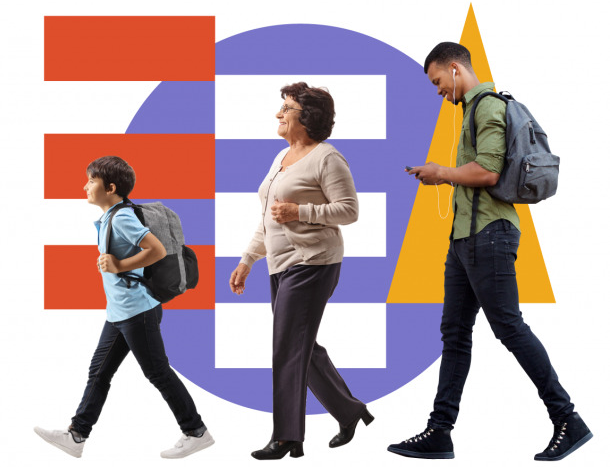 MODULE  5New Methods & Practices
THANK  YOU!